Windows 8 –ը դասարանում
Մոդուլ 3: ստեղծարարություն
Ստեղծարարություն
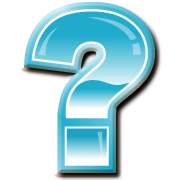 Ինչ է ստեղծարարությունը կրթության մեջ
Ինչպես կարող ենք հասնել դրան ուսումնական գործունեության մեջ
www.pil-network.com Խորհուրդ է տրվում կարդալ Մայքրոսոֆթի 2012թ Ֆորումի նյութերը
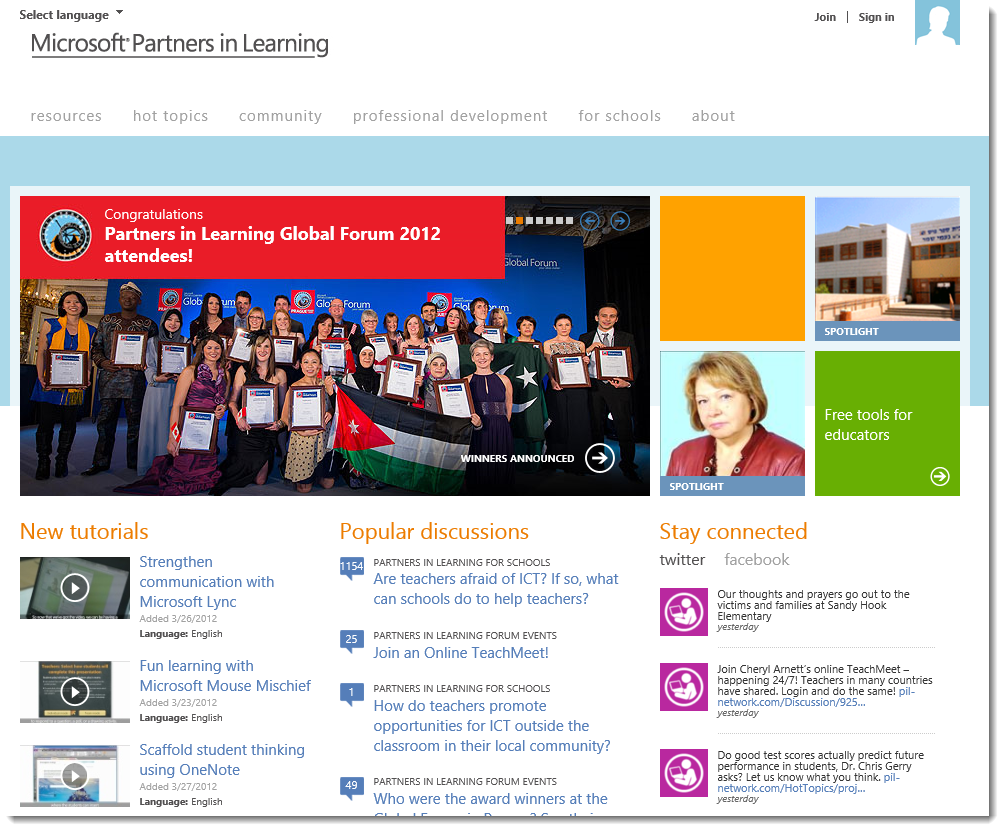 install these…Ներբեռնեք այս ծրագրերը
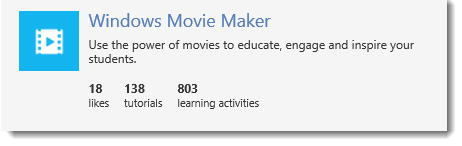 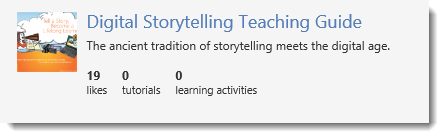 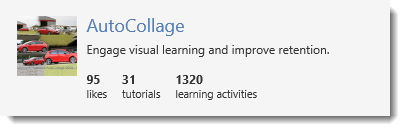 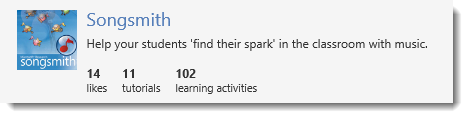 the learning suite ուսուցողական հավաքակազմ  (փաթեթ) անվճար են կրթական աշխատողների համար
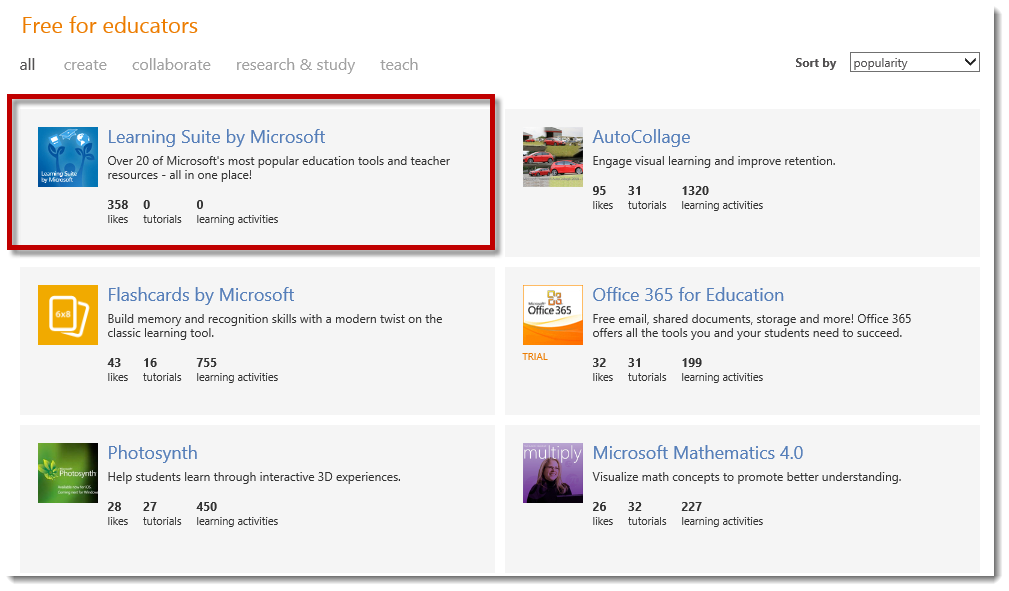 from consumer to creator
Քննարկման թեմաներ
Չեմ կարծում, որ երեխաները թվայնացված աշխարհի գիտակներ են ծնվում: Ես կարծում եմ, որ երեխաները ծնվում են որպես մեդիա սպառողներ, այլ ոչ թե մեդիա ստեղծողներ.
20-րդ դարի կրթության գաղափարը բովանդակության սովորելն էր, իսկ 21-րդ դարում կրթության նպատակը գործիքներով աշխատել սովորելն է,  այդ բովանդակությունը վերաստեղծելու կարողության ձեռքբերումն է, և ստեղծարար ու արտադրող դառնալը:
Ներկայացիր քո դասարանին – փոքրիկ նախագիծ ուսումնական տարվա սկզբին
Այս նախագծում սովորողները ներկայանալով և միմյանց ներկայացնելով հարցազրույց անցկացնելու հմտություններ են սովորում:  Սկզբում նրանցից յուրաքանճյուրը ներկայանում է իր մի դասընկերոջը կամ էլ դասընկերների մի փոքրիկ խմբի, ովքեր հետո ներկայացնում են իրենց ընկերներին ամբողջ դասարանին: Սա միմյանց հետ շփման համայնքաստեղծ լավ վարժանք է, որը միշտ հաջողություն է ունենում ուսումնական տարվա սկզբին: 


 Սովորողները գրում են իրենց հարցազրույցի հարցերը: Նրանք ձայնագրում են հարցազրույցը սիրած զբաղմունքի, սպորտի, ընտանիքի և  կենցաղային մշակույթի մասին որոշ հարց ու պատասխաններով: Նրանք հետո  կարողանում են  կցել ձայնագրված հարցազրույցները իրենց պատումին, կամ էլ օգտագործել միայն ձայնագրության առանձին հատվածներ: առանձին կլիպները: